HOẠT ĐỘNG MỞ ĐẦU:
HS 1: Trong các số sau số nào là bội của 4 ?
                       16; 24; 35; 36
HS 2: Viết hai số chia hết cho 5. Tổng của chúng có chia hết cho 5 không?
Đặt vấn đề:
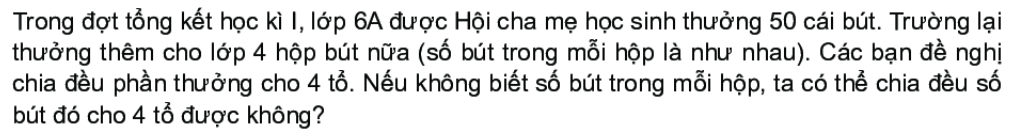 Tiết 12.
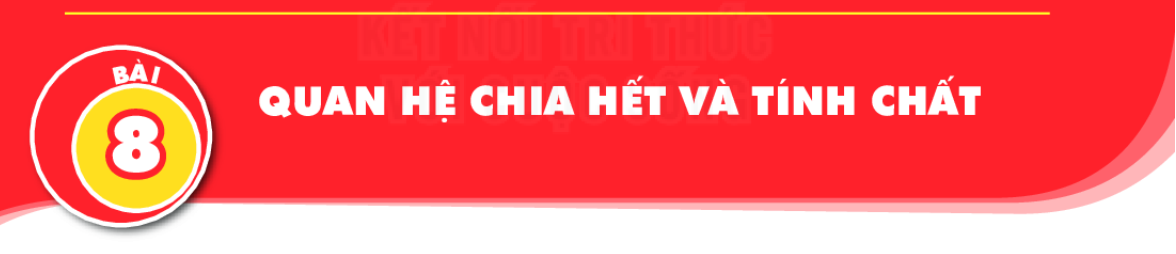 (Tiếp)
2) TÍNH CHẤT CHIA HẾT CỦA MỘT TỔNG
*) Trường hợp chia hết:
Ví dụ 1: Viết ba số chia hết cho 7. Tổng của chúng có chia hết cho 7 không?
Kết luận 1:
tổng
Nếu tất cả các số hạng của một .........đều chia hết cho cùng ...........thì tổng .............cho số đó
         a   m, b   m và c   m         .................     m
một số
chia hết
(a + b + c)
Chú ý: Tính chất 1 cũng đúng với một hiệu, chẳng hạn 30   3 và 18   3, suy ra (30-18)   3
Thảo luận nhóm (3 phút)
a) Viết hai số tự nhiên chia hết cho 6. Tổng của chúng có chia hết cho 6 không?.................................................................................................................................................................................................................................................................................................................
b) Viết hai số tự nhiên chia hết cho 7. Tổng của chúng có chia hết cho 7 không?
................................................................................................................................................................................................................................................................................................................
Ví dụ 2: Không thực hiện phép tính, hãy cho biết 12+15+33 có chia hết cho 3 không ? Vì sao?
GIẢI

Vì 12    3, 15    3 và 33    3 nên (12 + 15 + 33)   3
*) Luyện tập:
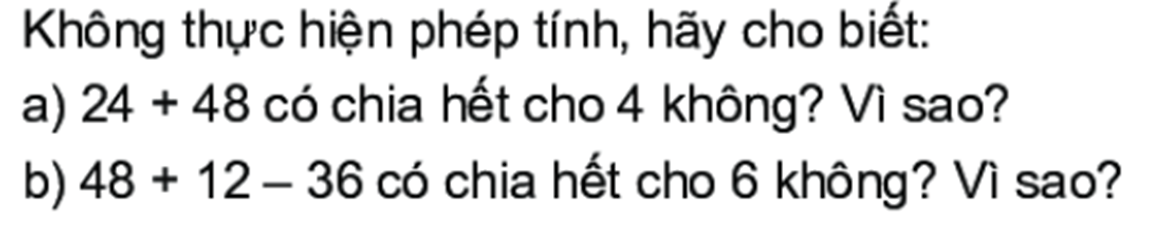 *) Vận dụng:
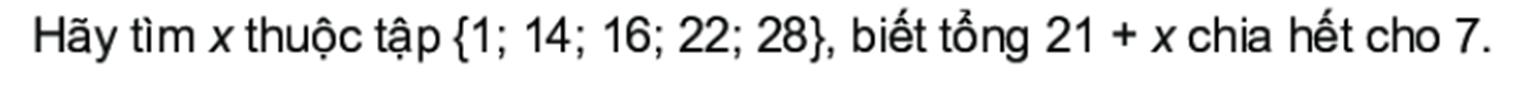 *) Trường hợp không chia hết:
Thảo luận nhóm (3 phút)
a) Viết hai số trong đó có một số không chia hết cho 4, số còn lại chia hết cho 4. Tổng của chúng có chia hết cho 4 không?
....................................................................................................................................................................................................................................................................................................................................................
b) Viết hai số trong đó có một số không chia hết cho 5, số còn lại chia hết cho 5. Tổng của chúng có chia hết cho 5 không?
.....................................................................................................................................................................................................................................................................................................................................................
Kết luận 2
chỉ có một
chia hết
Nếu ..................số hạng của tổng không.................cho một số, còn các số hạng khác đều.................cho số đó thì tổng ..............................cho số đó
chia hết
không chia hết
a    m,  b   m và  c    m         (a + b + c)   m
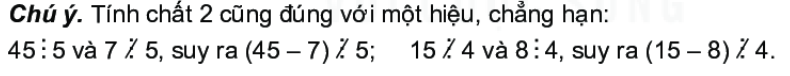 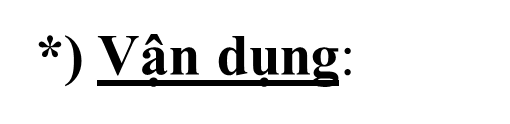 Không thực hiện phép tính, hãy cho biết 5 + 45 + 2019 có chia hết cho 5 không? Vì sao?
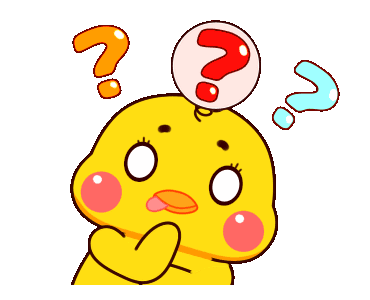 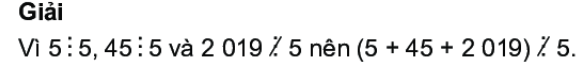 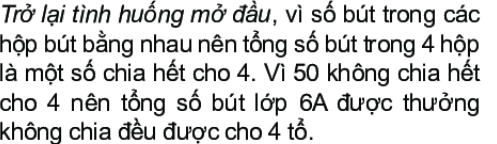 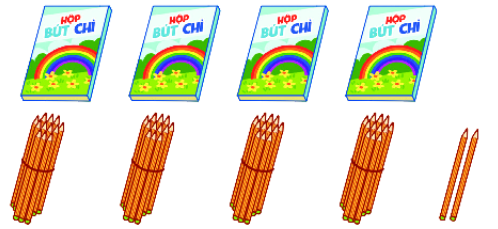 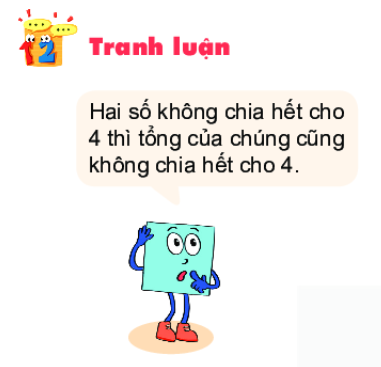 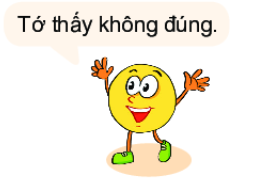 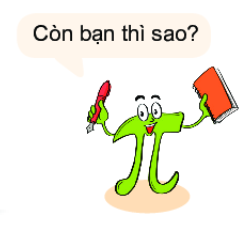 *) Vận dụng:
Cho ví dụ hai số a và b trong đó a không chia hết cho 3, b không chia hết cho 3 nhưng a + b lại chia hết cho 3
Ví dụ:
10      3; 5      3 nhưng (10 + 5)      3
Lưu ý: Một tổng chia hết cho một số tự nhiên nhưng các số hạng của tổng không nhất thiết phải chia hết cho số đó.
Bài tập : Điền vào phiếu thích hợp
X
X
X
X
Tính chất chia hết của một tổng
Với a, b, m
N
a    m và b   m       (a + b)   m
a    m và b   m       (a - b)    m  (a    b)
a    m,  b   m và  c    m       (a + b + c)   m
a    m và b   m       (a + b)    m
a    m và b   m       (a - b)    m  (a > b)
a    m và b   m       (a - b)    m  (a > b)
a    m,  b   m và  c    m       (a + b + c)   m
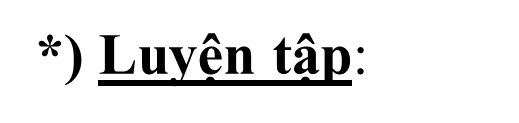 Bài 1:
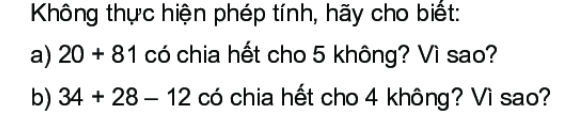 Bài 2:
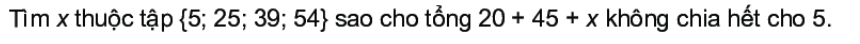 Bài 3:
 Lớp 6B có 16 bạn nữ và 20 bạn nam. Cần chia ra thành các tổ có số bạn bằng nhau. Hỏi:
a) Có thể chia học sinh lớp 6B thành 4 tổ được không?
HD: (16 + 20) có chia hết cho 4 không? 
b) Có thể chia học sinh lớp 6B thành 5 tổ được không?
HD: (16 + 20) có chia hết cho 5 không?
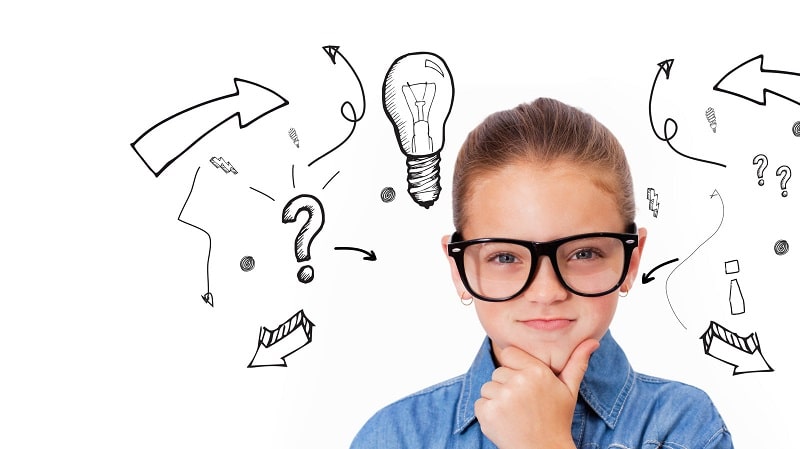 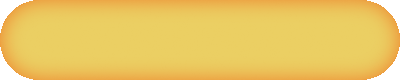 Hướng dẫn tự học ở nhà
Ôn tập lại kiến thức về quan hệ chia hết và tính chất.
f
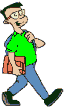 Làm các bài tập 2.2; 2.5; 2.6; 2.7; 2.9/sgk
f
Đọc phần có thể em chưa biết
f
Tìm hiểu trước bài 9 “Dấu hiệu chia hết”
f
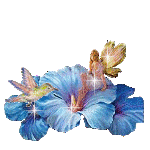 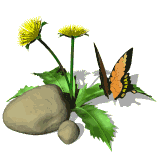 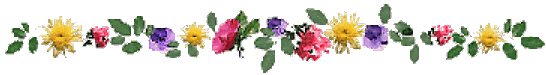 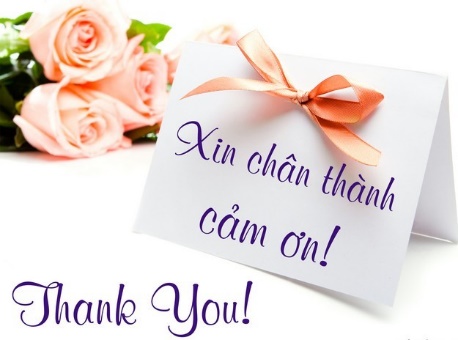 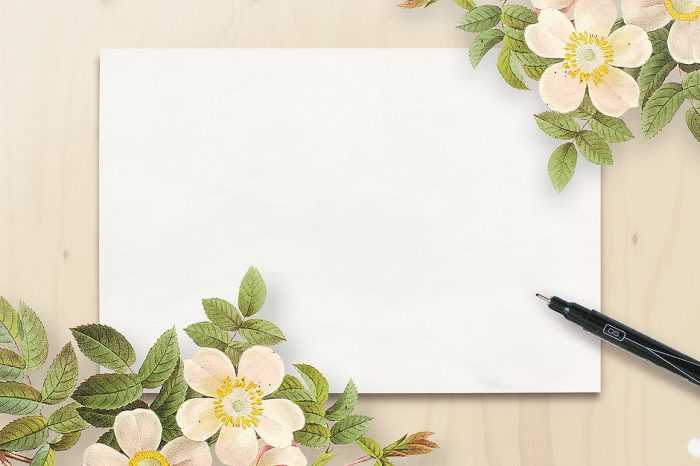 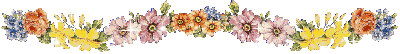 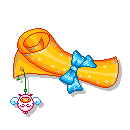 Giáo viên : Hà Thu Huyền
Trường : THCS Vĩnh Niệm
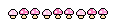 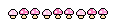 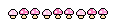 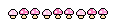